Street Pathing Efficiency
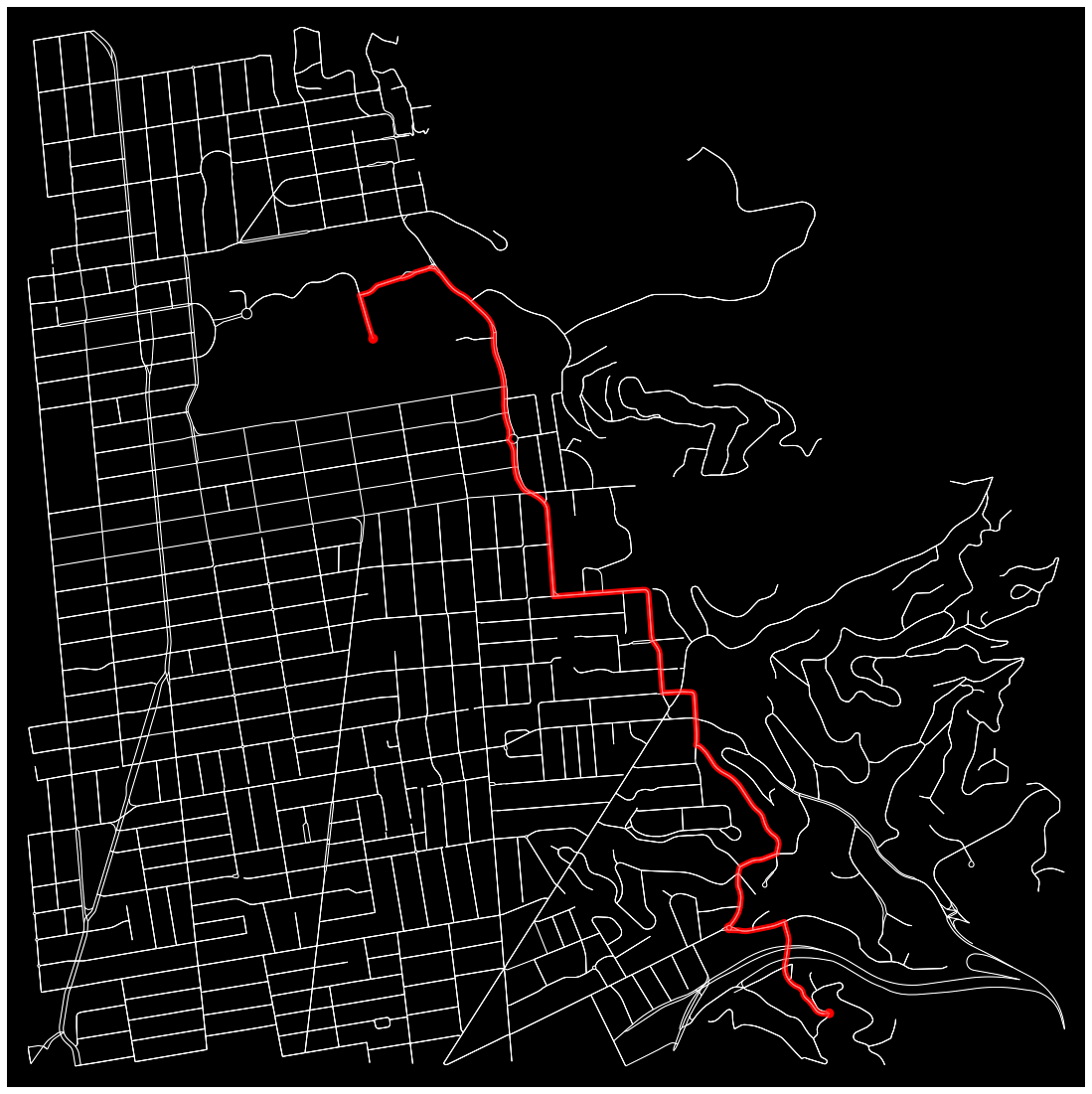 Laksmana Hamrozalli
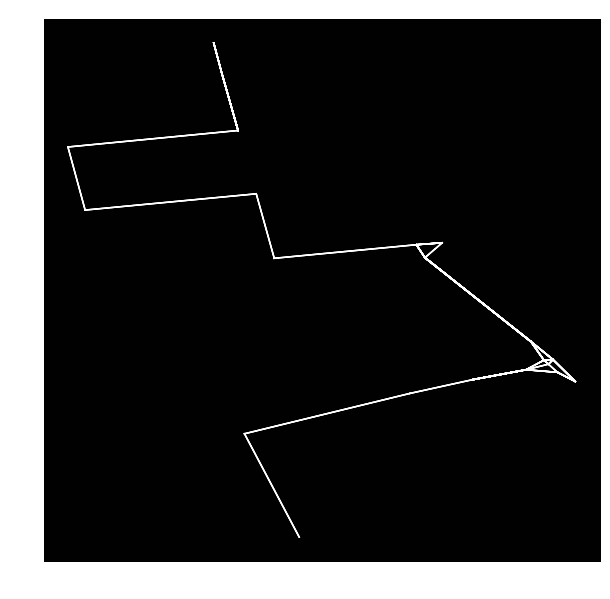 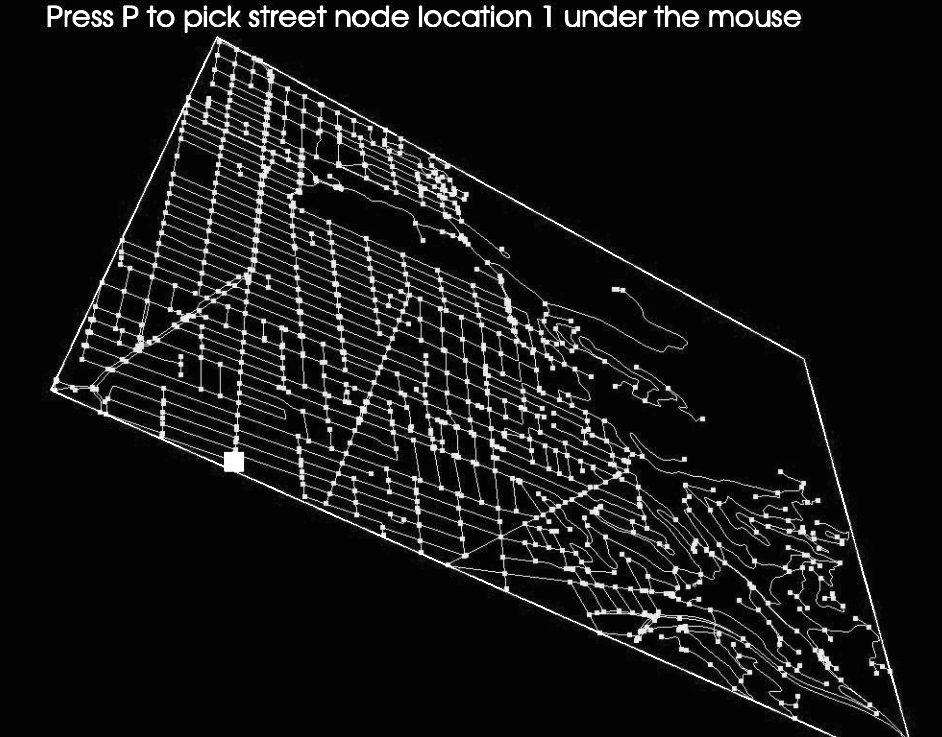 TOPIC AND METHODS USED
Topic/Goal: To analyze street pathing efficiency and create an easy-to-use user interface for doing so.

Methods Used: 
User inputs:
their desired address, the street node they want to start from and end
User gains: 
the shortest path between the two nodes by distance versus travel time
Different visualization methods: 
Matplotlib, OSMnx, PyVista, and Folium 
Meshes:
	PyVista and GeoPandas
Pickable Actors:
	PyVista
Random walk:
From starting street node, a random walk of 70 steps from street node to street node is displayed
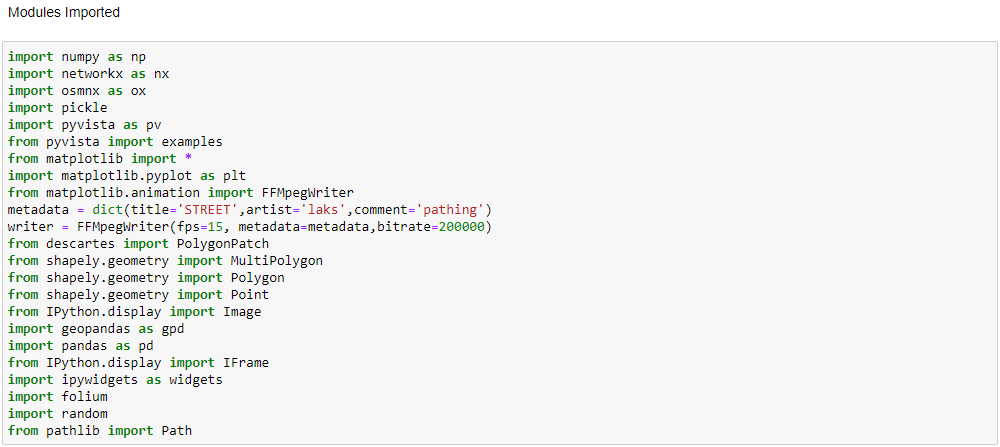 Emphasis on: OSMnx, NetworkX, PyVista, GeoPandas, IPyWidgets, & Folium
References: https://github.com/sunnybala/sunnybala.github.io/blob/master/assets/notebooks/manhattan_random_walk.ipynb
https://github.com/debjitbhowmick/geospatialdatascience/tree/main/unit08_openstreetmap
MODULE USE
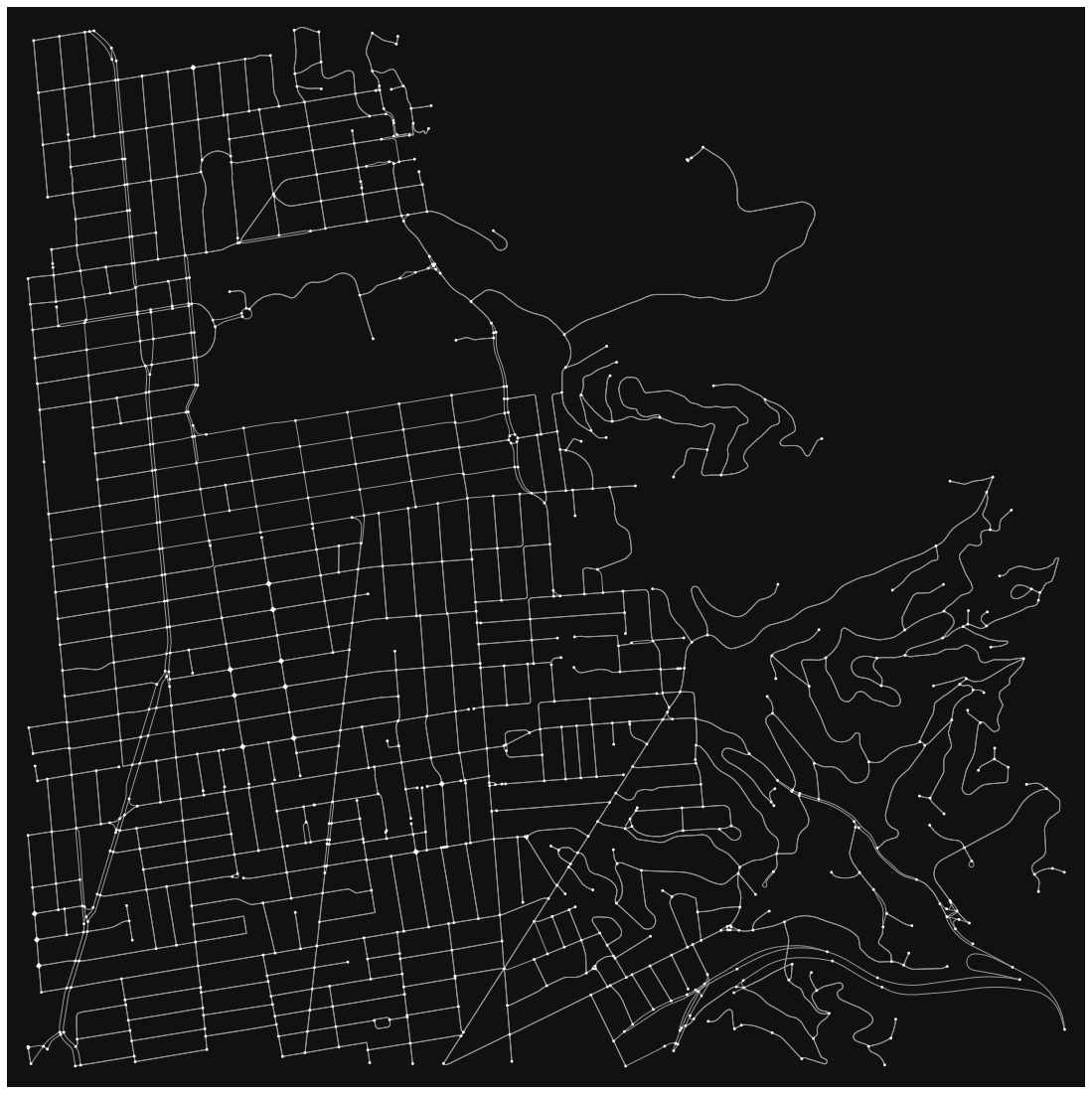 ISSUES FACED
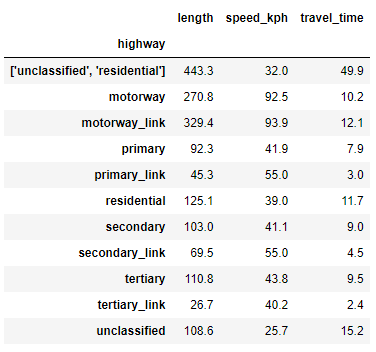 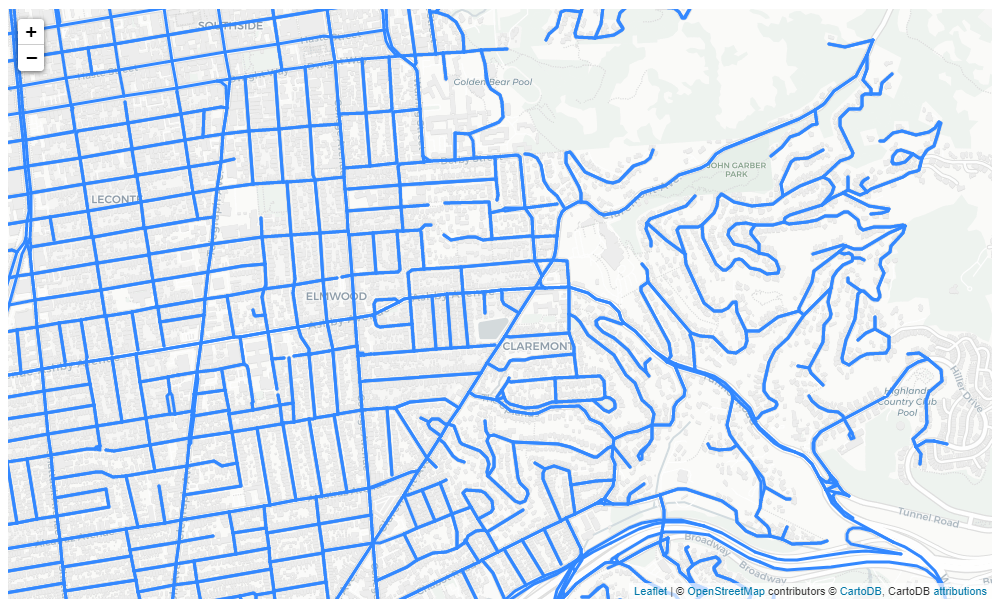 Long runtime:
Implementing traveling between building nodes and transforming it to a PyVista 3D visualization was very long.

Alternate method: 
I made the node distance calculation more realistic by calculating the distance between street nodes rather than building centroids.
OSM + Folium
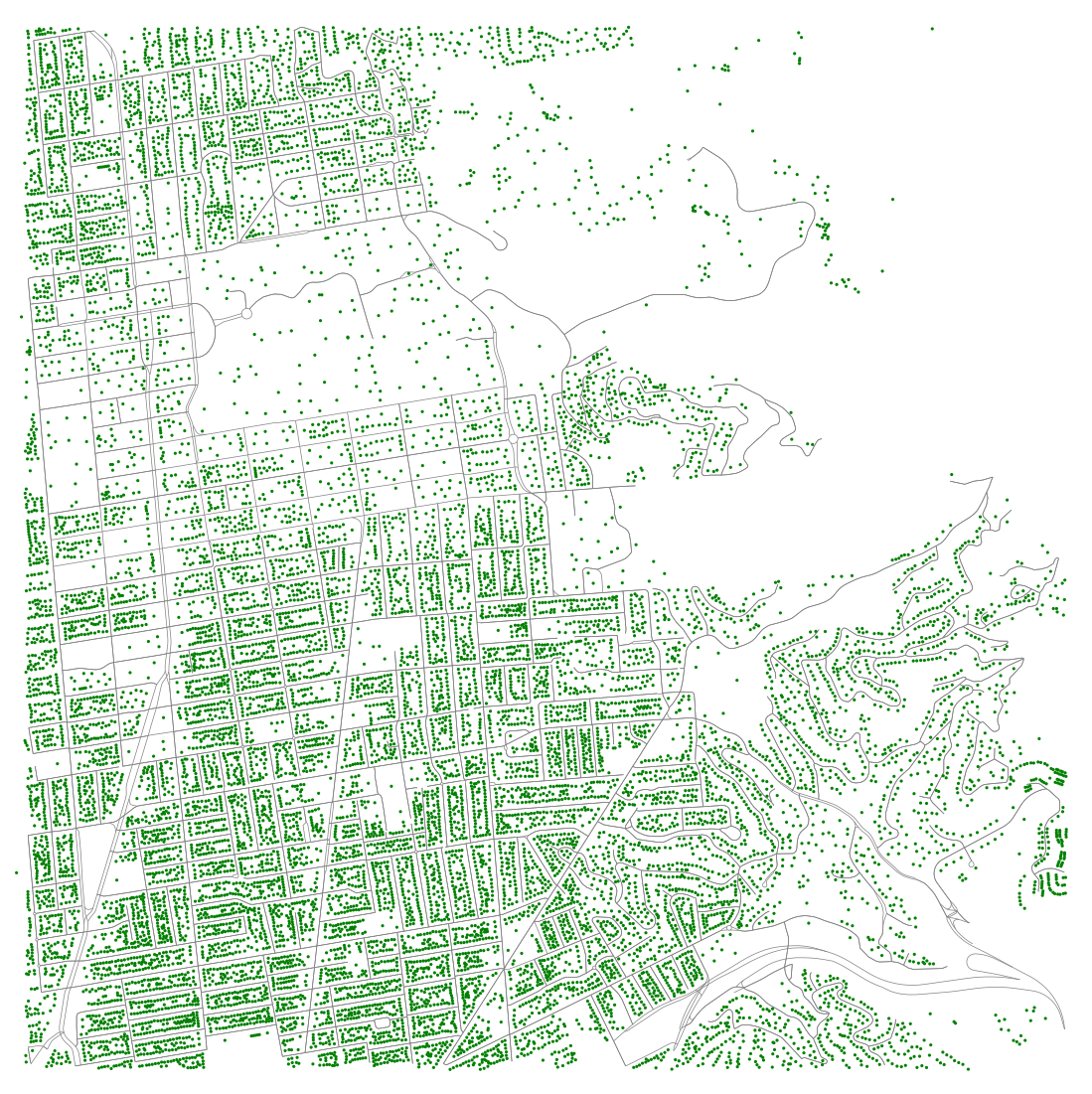 OSM
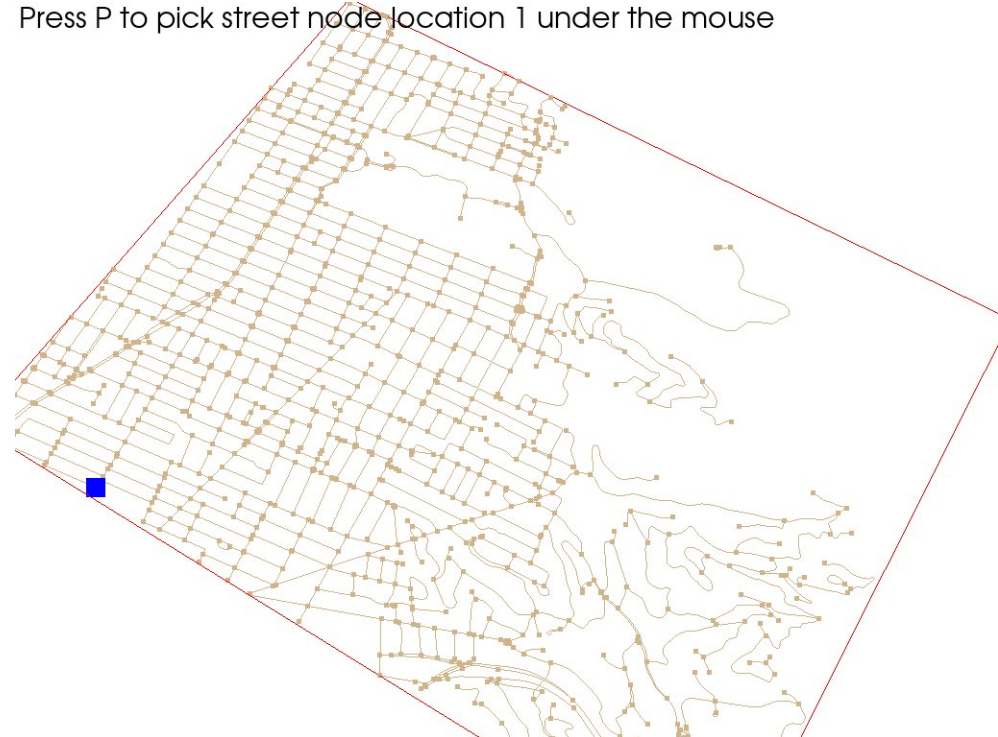 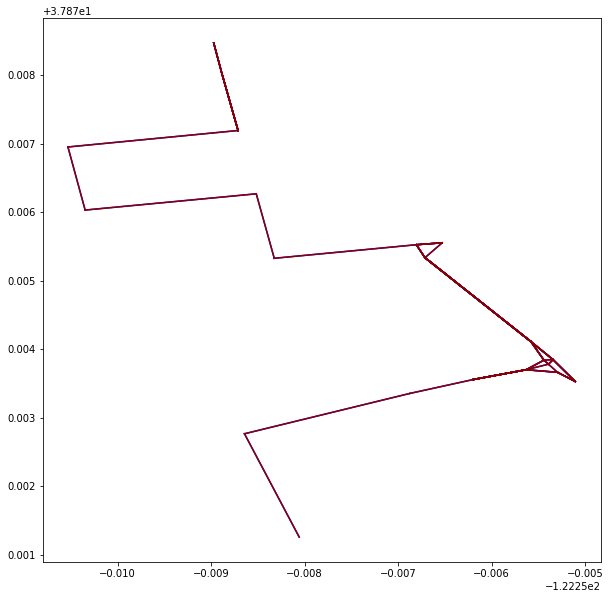 OSMnx + GeoPandas
PyVista
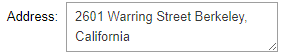 IPyWidgets
Matplotlib
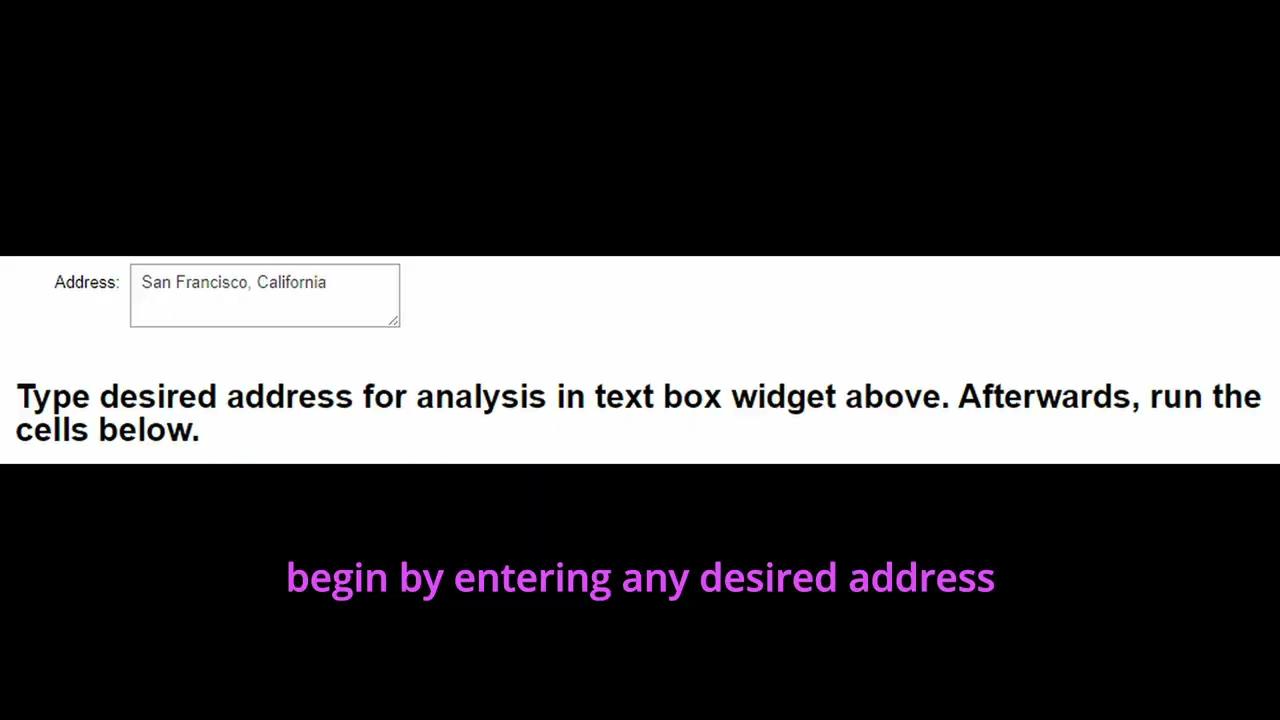